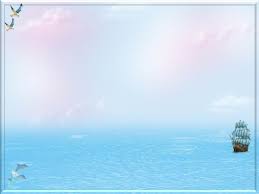 Игра «Что? Где? Почему?Организация экспериментирования с детьми дошкольного возраста в процессе развития познавательно-исследовательской деятельности
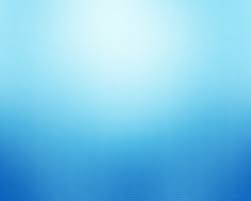 “Весёлые ребята”
Тише едешь – дальше будешь.
Без труда – не вынешь и рыбку из пруда.
Берегись автомобиля.
“В джазе только девочки”
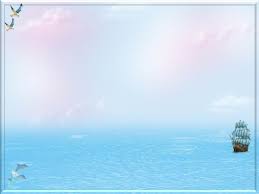 Беда не ходит одна.
Остаться у разбитого корыта.
Коса — девичья краса.
На воре шапка горит.
Выше головы не прыгнешь.
Заставь дурака Богу молиться, он и лоб расшибёт.
Делу время — потехе час.
Кончил дело — гуляй смело.
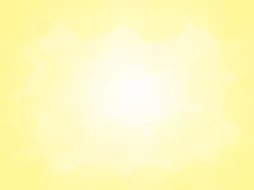 Какую роль играет экспериментирование в развитии ребенка-дошкольника?»
Деятельность экспериментирования способствует формированию у детей познавательного интереса, развивает наблюдательность, мыслительную деятельность. По мнению академика Н.Н. Подъякова в деятельности экспериментирования ребенок выступает как своеобразный  исследователь, самостоятельно воздействующий различными способами на окружающие его предметы и явления с целью более полного их познания и освоения.  В ходе экспериментальной деятельности создаются ситуации, которые ребенок разрешает посредством проведения опыта и,  анализируя, делает вывод, самостоятельно овладевая представлением о том или ином законе или явлении.
	Основная задача ДОУ поддержать и развить в ребенке интерес к исследованиям, открытиям, создать необходимые для этого условия.
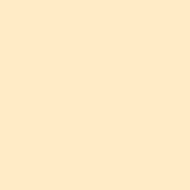 В процессе экспериментальной деятельности у детей,  развивается?
Любознательность
Наблюдательность
Инициативность
Активность
Эмоциональность
Настойчивость
Общительность
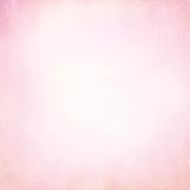 Назовите формы работы по развитию познавательно-исследовательской деятельности с детьми 5-7 лет?
* Наблюдение
* Экспериментирование
*Исследовательская деятельность
* Конструирование
*Развивающие  игры
*Беседа
*Рассказ
*Создание коллекций
*Проектная деятельность
*Проблемные ситуации
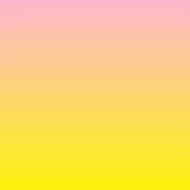 Формы работы с детьми младшего возраста по познавательному развитию?
*Наблюдения
*Исследовательская деятельность 
*Конструирование экспериментирование
*Предметно-манипуляторная игра
*Развивающие игры
 *Встречи с природой 
*Ситуативные разговоры
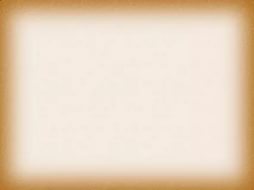 Постройте верную структуру занятия-экспериментирования?
1.Постановка исследовательской задачи в виде того или иного варианта проблемной ситуации.

2.Уточнение правил безопасности жизнедеятельности в ходе осуществления экспериментирования.

3.Уточнение плана исследования.

4.Выбор оборудования, самостоятельное его размещение детьми в зоне исследования.

5.Распределение детей на подгруппы, выбор ведущих, помогающих организовать сверстников, комментирующих ход и результаты совместной деятельности детей в группах.

6.Анализ и обобщение полученных детьми результатов экспериментирования.
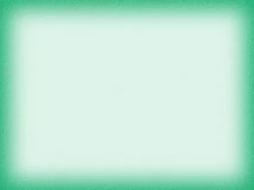 По каким принципам можно квалифицировать эксперименты?
По характеру объектов, используемых в эксперименте:
 
- Опыты с растениями
- Опыты с животными
- Опыты с объектами неживой природы
- Опыты, объектом которых является человек
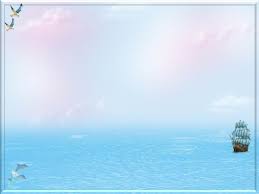 По месту проведения опытов:
 
- В групповой комнате
- На участке
- В лесу, в поле
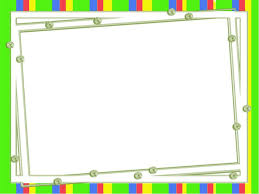 По количеству детей:
 
- Индивидуальные  (1 – 4 ребенка)
- Групповые (5 – 10 детей)
- Коллективные (вся группа)
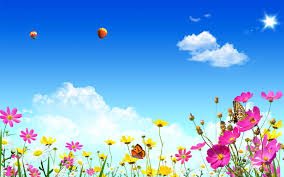 По причине их проведения:
Случайные
Запланированные
Поставленные в ответ на вопрос ребенка
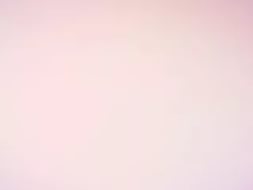 По характеру включения в педагогический процесс:
Эпизодические (проводимые от случая к случаю)

Систематические
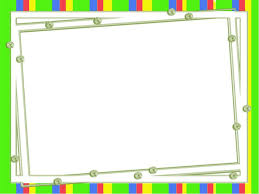 По продолжительности:
Кратковременные (от 5 до 15 минут)

Длительные (свыше 15 минут)
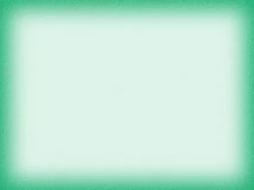 По количеству наблюдений за одним и тем же объектом:
Однократные                      Многократные
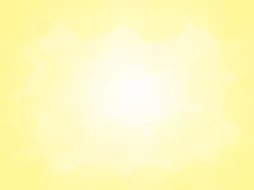 По месту в цикле:
Первичные
Заключительные      и итоговые
Повторные
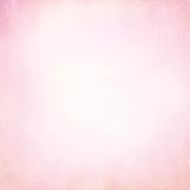 По характеру мыслительных операций:
Констатирующие (позволяющие увидеть какое-то одно состояние объекта или одно явление вне связи с другими объектами и явлениями)
Сравнительные (позволяющие увидеть динамику процесса или отметить изменения в состоянии объекта)
Обобщающие (эксперименты, в которых прослеживаются общие закономерности процесса, изучаемого ранее по отдельным этапам)
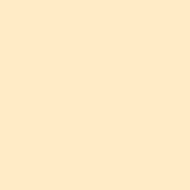 «Портрет героя»
Длина тела 60—90 см, масса — до 24 кг, осенью, перед спячкой — до 34 кг. Форма массивного тела своеобразна. Шея короткая, почти незаметная. Ноги короткие, массивные, опирающиеся на землю всей ступнёй. На пальцах — длинные тупые когти, приспособленные к рытью.
Шерсть грубая. Окраска спины и боков — буровато - серая с серебристым оттенком. На морде две тёмные полосы, тянущиеся от носа к ушам.
Обитает в глубоких норах, которые роет по склонам песчаных холмов, лесных оврагов и балок. Ведёт ночной образ жизни. Питается он мышевидными грызунами, лягушками, ящерицами, птицами и их яйцами, насекомыми и их личинками, моллюсками, дождевыми червями, грибами, ягодами, орехами и травой. Приносит большую пользу сельскому хозяйству.
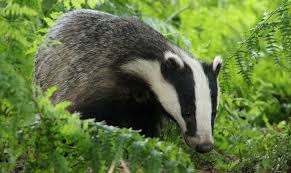 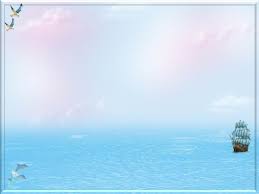 Ушки торчком, но не большие,Хвост пушистый, но не короткий,Сам гладкий, но не твердый,Голос есть, но не человеческий
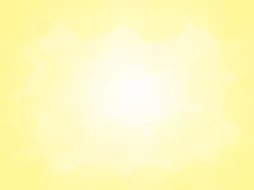 Травоядное животное, обитающее около воды. Питается растительностью на мелководье рек и озер. При появлении хищника ищет спасения прямо в воде. Он в состоянии проплыть много километров. Производит на свет одного – двух малышей, которые расстаются с матерью через девять месяцев.
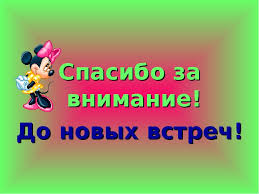